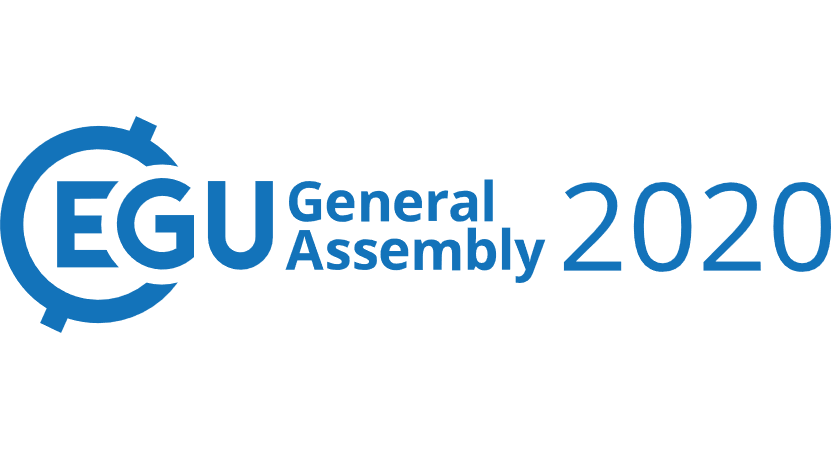 © Copyright by the Authors
Which method should we use to draw empirical rainfall thresholds for landslide early warning?
David J. Peres
Antonino Cancelliere

Department of Civil Engineering and Architecture University of Catania
Empirical rainfall thresholds for landslide early warning
Rainfall is the main cause of landslides 
Early warning of landslides can save lives 
Rainfall thresholds linked to landslide occurrence are an important component of landslide early warning systems

Thresholds are commonly expressed in terms of a power-law linking rainfall event duration and intensity
After collecting the data on landslide events…
Triggering events
Rainfall event intensity
Rainfall event duration
After collecting the data on landslide events…
Triggering events
Rainfall event intensity
Lower limit by eye
Rainfall event duration
After collecting the data on landslide events…
Triggering events
Frequentist P:
More objective 
than “by eye”
Regression
5 % non-exceedance thresholds
After collecting the data on landslide events…
Triggering events
Frequentist P:
More objective 
than “by eye”
5 % non exceedance thresholds
After collecting the data on landslide events…
Non-triggering events
After collecting the data on landslide events…
Non-triggering events
Frequentist N
Regression
After collecting the data on landslide events…
Non-triggering events
Frequentist N
This method is rarely used
5 % exceedance threshold
After collecting the data on landslide events…
Triggering and 
Non-triggering
Optimize
a given objective
in terms of the
ROC matrix
After collecting the data on landslide events…
Triggering and 
Non-triggering
Optimize
a given objective
in terms of the
ROC matrix
Frequentist N
ROC
Frequentist P
Which methods we test
Frequentist on triggering (Frequentist P)
Frequentist on non-triggering (Frequentist N)
ROC Analysis of triggering and non-triggering (max TSS)
Landslide occurred
Landslide not occured
Threshold exceeded
TP
FP
Threshold not exceeded
FN
TN
max 	TSS = TP/(TP+FN) – FP/(FP+TN)
Which methods we test
Indeed the other methods have an objective that can be framed in terms of the ROC matrix too
Landslide occurred
Landslide not occured
Threshold exceeded
TP
FP
Threshold not exceeded
FN
TN
Frequentist P
TPR = TP/(TP+FN) = 5 % (e.g.)
Which methods we test
Indeed the other methods have an objective that can be framed in terms of the ROC matrix too
Landslide occurred
Landslide not occured
Threshold exceeded
TP
FP
Threshold not exceeded
FN
TN
Frequentist N
FPR = FP/(FP+TN) = 5 % (e.g.)
What we test
Sampling variability
How large is the statistical uncertainty in the estimation of the threshold, due to limited size of the available data set
For example:
Method 1
MSE of threshod parameter
Method 2
Sample size
Method 2 is better than method 1
What we test
Robustness
Robustness measures how "the outcome of a statistical procedure is affected by the presence of a small number of unusual or incorrect values". 

Oxford dictionary of Statistics
Method
Monte Carlo simulations are used (see Peres and Cancelliere, 2018)
For a given sample size (number of rainfall events) N = 30 repetitions are carried out
For each sample, to test robustness, a separate set with errors is generated:

p% of the triggering rainfall events are randomly assigned to non-triggering events and vice-versa

In this way we try to mimic the effect of missing landslide events in inventories, and of rainfall events erroneously being attributed to a landslide (for instance: far rain gauge/landslide triggered by other causes)
Data
Climate and hydro-geomorphological characteristics of the Peloritani Mountains area (see Peres and Cancelliere, 2018)
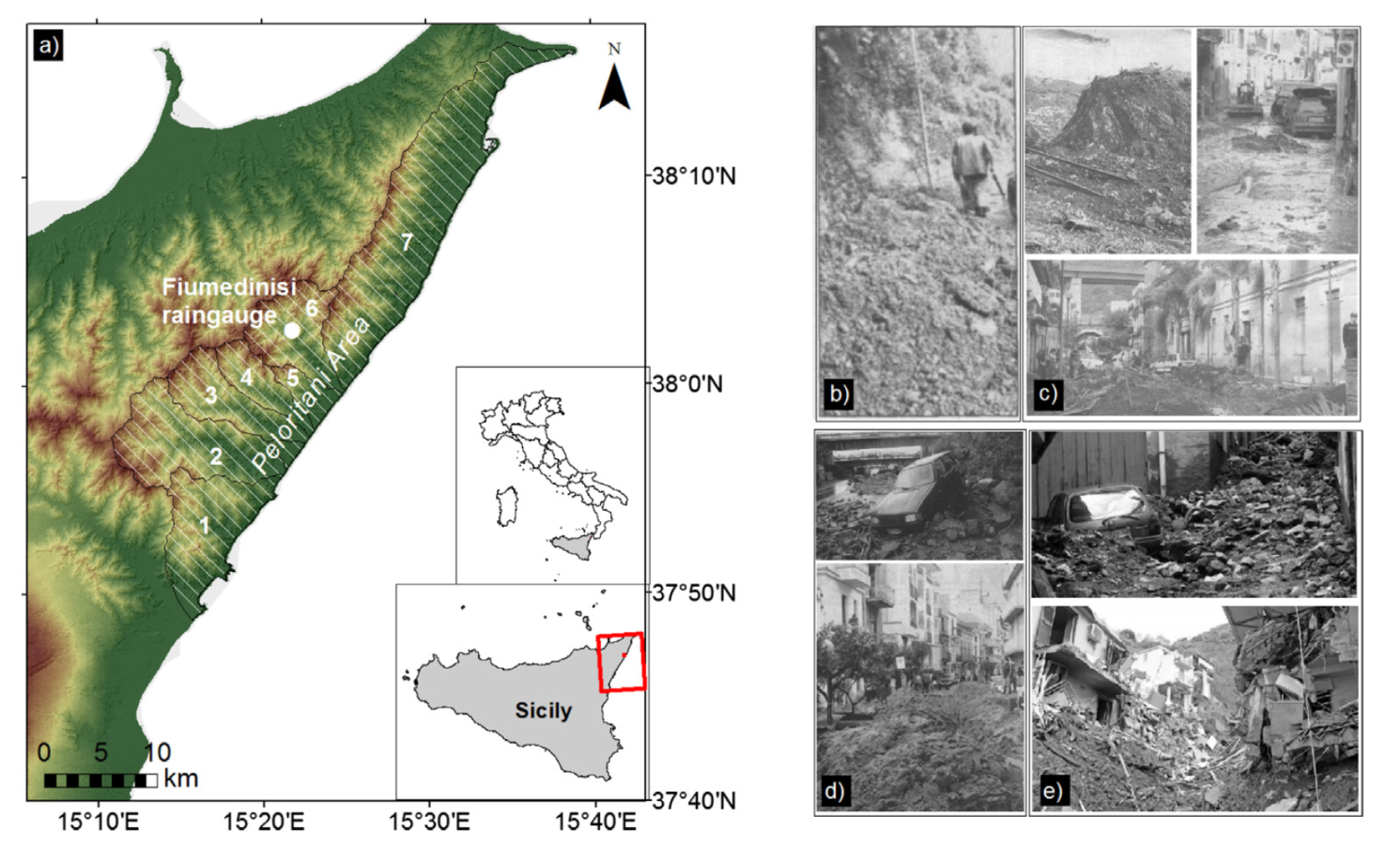 Results: Robustness (p = 10%)
These plots show thresholds derived from a “perfect” rainfall-landslide data set vs. a “polluted” data set, where the 10 % of triggering events are exchanged with non-triggering events and vice-versa
Number of rainfall events = 5’000
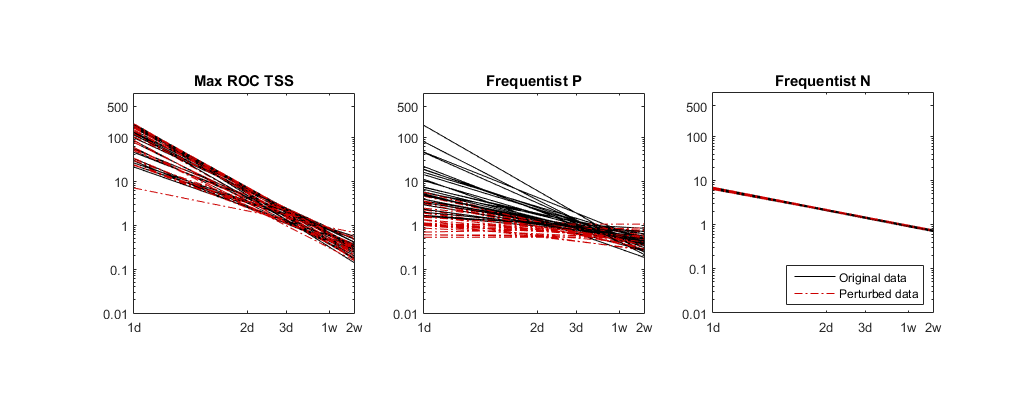 Results: Robustness (p = 10%)
These plots show thresholds derived from a “perfect” rainfall-landslide data set vs. a “polluted” data set, where the 10 % of triggering events are exchanged with non-triggering events and vice-versa
Number of rainfall events = 50’000
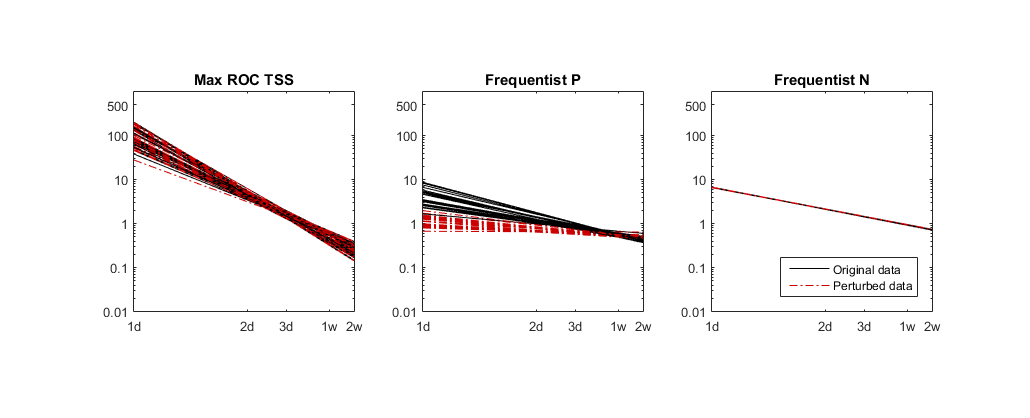 Results: Sampling variability
These plots show the uncertainty in determination of the I-D  threshold parameters (intercept and slope), for varying sample-size
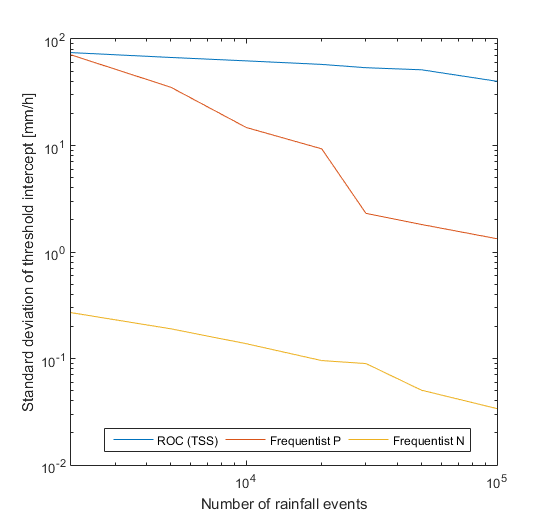 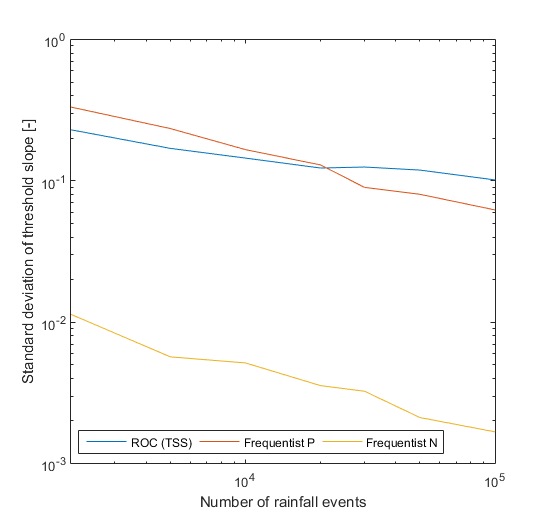 Results: Performance (calibration)
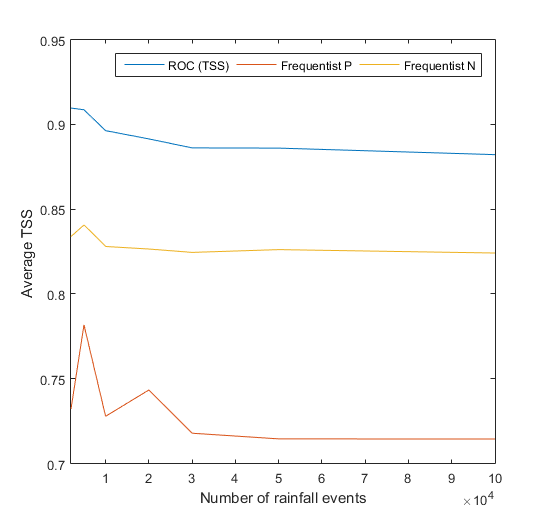 This plot shows the average calibration performance of thresholds with the 3 methods, in terms of the ROC TSS
Conclusions
Method based on maximization of TSS are the most robust and performing (best trade-off between false positives and false negatives) 
At the same time max TSS method has the highest sampling variability
“Frequentist P” method is the least robust and leads to a high number of false positives. Errors in inventories exacerbate this issue
“Frequentist N” method deserves higher attention by the scientific community, as it is more robust, less variable and more performing than widely-used “Frequentist P” 
Even if other considerations may constrain the choice of the method, the statistical features illustrated may be useful when taking the decision
Questions?
Chat with me:
don’t‘ be shy!
Write me a comment